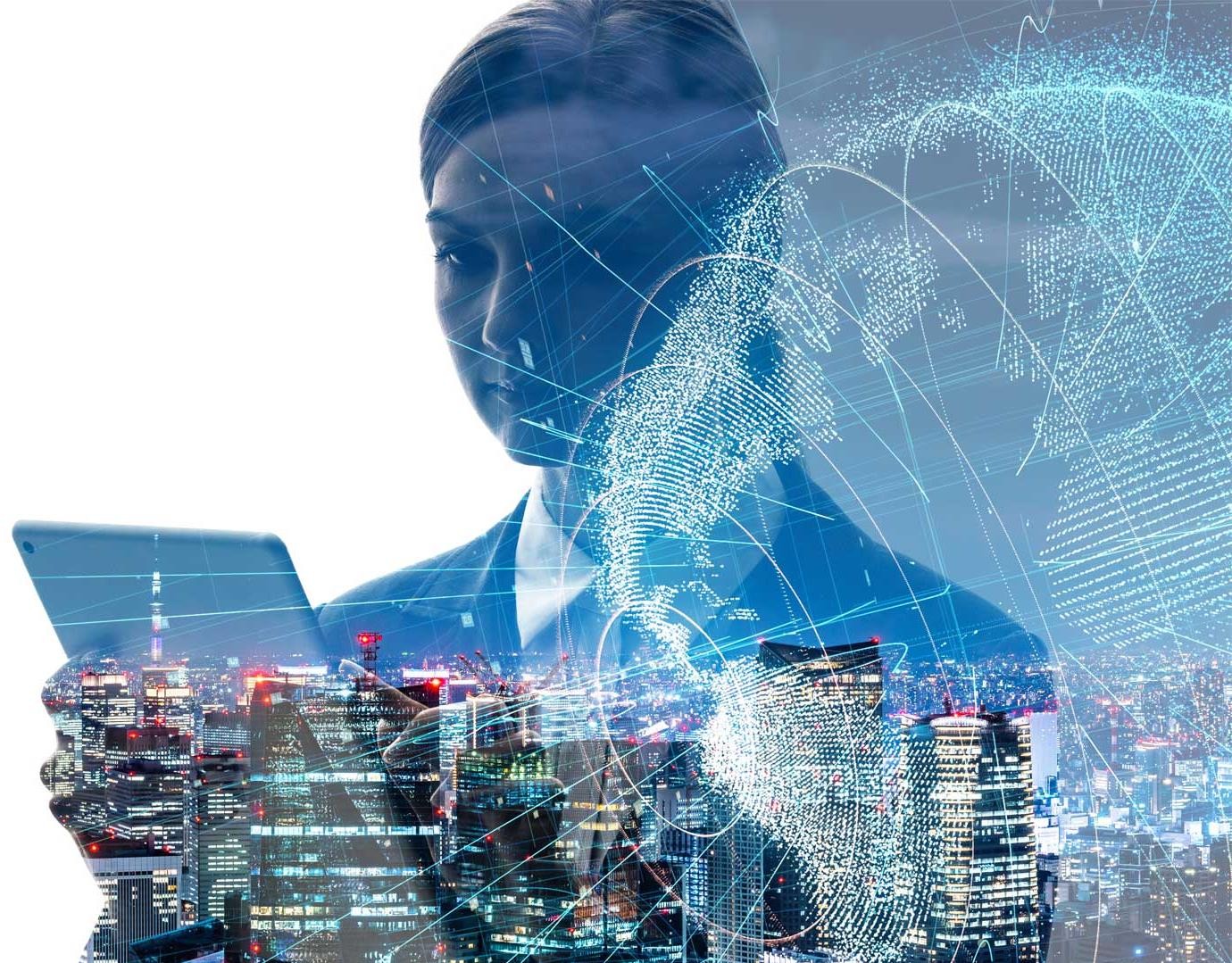 Начальник государственного казенного учреждения Вологодской области «Областное казначейство»
Р.М. Бухмичева
Интеграция финансовых систем с закупочными системами
Опыт Вологодской области
[Speaker Notes: Добрый день, уважаемые участники совещания.
В условиях экономической нестабильности государством принимаются специальные меры поддержки населения и отраслей экономики, оказавшихся в зоне риска из-за введения ограничений.
В целях поддержки заказчиков и участников госзакупок внесены изменения в 44 и 223 Федеральные законы, в части сокращения сроков оплаты по контрактам, временно отменено требование об обеспечении их исполнения, уточнены процедурные сроки. 
Эти новшества рекомендовано учитывать и высшим исполнительным органам госвласти субъектов РФ и местным администрациям. 
В рамках поставленной задачи я расскажу, как в Вологодской области совершенствуются процедуры исполнения контрактов.]
Процедура принятия на учет извещений и контрактов
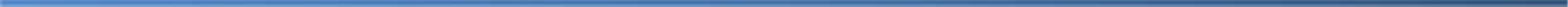 ВНЕШНИЕ ИНФОРМАЦИОННЫЕ СИСТЕМЫ (ЕИС, РЕГИОНАЛЬНАЯ ИНФОРМАЦИОННАЯ СИСТЕМА ЗАКУПОК ОБЛАСТИ)
1
2
ФИНАНСОВЫЕ ИНФОРМАЦИОННЫЕ  СИСТЕМЫ ОБЛАСТИ
 (АС «Бюджет», АС «УРМ»)
3
ГИС «ЕДИНАЯ  ЦЕНТРАЛИЗОВАННАЯ ИНФОРМАЦИОННАЯ СИСТЕМА УЧЕТА И ОТЧЕТНОСТИ»
(принятие к бухгалтерскому учету)
2
[Speaker Notes: Правительство Вологодской области последовательно повышает качество управления закупками с использованием современных информационных технологий. 
В 2021 году выполнены работы по развитию информационных систем Департамента финансов  области по обеспечению электронного взаимодействия с внешними информационными системами:
-в части загрузки извещений, контрактов (договоров), заключенных в соответствии с положениями федеральных законов 44-ФЗ и 223-ФЗ по форматам электронных документов ЕИС со спецификацией и сведениями об электронных подписях;
-в части обеспечения возможности предоставления информации о платежных документах внешним информационным системам; 
-по развитию ГИС ЕЦИС в части загрузки документов исполнения контрактов по форматам ЕИС;
-по развитию ГИС ЕЦИС в части загрузки из АС «Бюджет» принимаемых бюджетных обязательств, возникающих на основании извещений о закупках и принятых бюджетных обязательств, возникающих на основании контрактов со спецификацией.
В результате настройки информация из единой информационной системы в сфере закупок автоматически попадает в систему учета и отчетности для принятия к бухгалтерскому учету извещений и контрактов и в систему исполнения бюджета для постановки на учет бюджетных обязательств.
Целью выполнения данных работ являлось:
-разработка и настройка сервиса загрузки информации и извещений об осуществлении закупки товара, работы, услуги с приложенными файлами, подписанными ЭП, сведений о контрактах со спецификацией, приложенными файлами, подписанными ЭП, сведений об исполнении контрактов с приложением файлов, содержащих информацию об ЭП;
-разработка и настройка сервиса передачи информации о документах, подтверждающих оплату контрактов во внешние информационные системы;
-разработка и настройка сервиса передачи информации о документах, подтверждающих исполнение контрактов и прикрепленных файлов к ним, а также настройка печатных форм документов в формате пакета офисных программ в случае отсутствия прикрепленных файлов.]
Учет бюджетных обязательств получателей средств областного бюджета, бюджетных и автономных учреждений
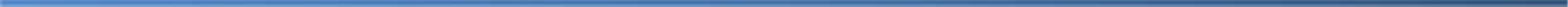 Приказ Департамента финансов области от 22.12.2020 года № 107 (в ред.  от 18.01.2022  № 2) «Об утверждении Порядка санкционирования оплаты денежных обязательств получателей средств областного бюджета и оплаты денежных обязательств, подлежащих исполнению за счет бюджетных ассигнований по источникам финансирования дефицита областного бюджета, и Порядка учета бюджетных и денежных обязательств получателей средств областного бюджета»

 Приказ Департамента финансов области от 18.12.2020 года № 106  ((в ред.  от 18.01.2022  № 2) «Об утверждении порядков открытия и ведения лицевых счетов Департаментом финансов Вологодской области» (вместе с Порядком учета обязательств бюджетных и автономных учреждений области)
3
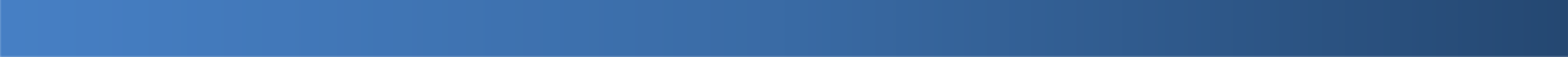 [Speaker Notes: С 1 января текущего года в АС «Бюджет» осуществляется загрузка структурированной информации и документов из внешних информационных систем, которые обеспечивают хранение подлинных, юридически значимых электронных документов в неизменном виде с сохранением реквизитов на соответствие загружаемых документов (вложений) первоисточнику. Порядок учета бюджетных и денежных обязательств получателей средств областного бюджета и  бюджетных и автономных учреждений в части субсидий на госзадание, иные цели и бюджетные инвестиции, установлены приказами Департамента финансов, реквизиты которых приведены на слайде.
Также с 1 января текущего года осуществляется принятие на учет обязательств бюджетных и автономных учреждений, возникших на основании извещений и заключенных контрактов за счет средств полученных от ТФОМС и иной приносящей доход деятельности, хотя это и не предусмотрено Бюджетным кодексом РФ. 
В Порядок составления и ведения сводной бюджетной росписи областного бюджета внесены изменения в части обеспечения лимитами бюджетных обязательств на плановый период по контрактуемым видам расходов на весь срок действия контракта, заключенного получателем средств областного бюджета:
200 – «Закупка товаров, работ и услуг для обеспечения государственных (муниципальных) нужд»;
323 – «Приобретение товаров, работ, услуг в пользу граждан в целях их социального обеспечения»;
406 – «Приобретение объектов недвижимого имущества государственными (муниципальными) бюджетными и автономными учреждениями»;
407 – «Строительство (реконструкция) объектов недвижимого имущества государственными (муниципальными) бюджетными и автономными учреждениями»;
412 – «Бюджетные инвестиции на приобретение объектов недвижимого имущества в государственную (муниципальную) собственность»;
414 – «Бюджетные инвестиции в объекты капитального строительства государственной (муниципальной) собственности»;
720 – «Обслуживание государственного долга субъекта Российской Федерации».
Аналогичным образом осуществляется планирование по показателям планов финансово-хозяйственной деятельности по бюджетным и автономным учреждениям области.]
Преимущества интеграционного механизма
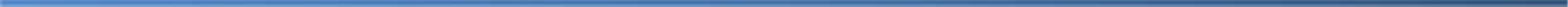 Соблюдение  принципа единства и однократности ввода структурированных данных документов, извещений, контрактов, документов исполнения в единую информационную систему закупок, информационные финансовые  системы  исполнения областного бюджета, в единую централизованную информационную систему учета и отчетности, региональную информационную систему закупок  области
1
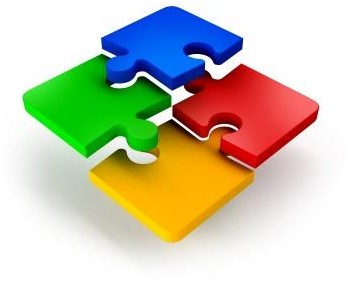 Снижение трудозатрат и повышение производительности ведения бюджетного (бухгалтерского) учета в части процессов санкционирования и исполнения контрактов (договоров), учета принимаемых бюджетных обязательств и принятых бюджетных обязательств
2
3
Исключение необходимости использования скан-образов контрактов  (договоров)
4
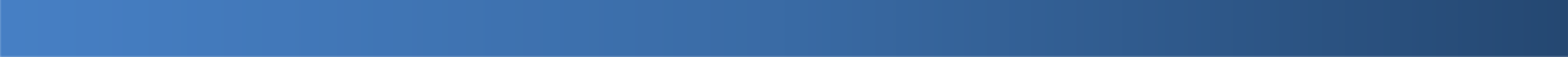 [Speaker Notes: Преимущества внедрения новой схемы загрузки извещений и контрактов из внешних информационных систем:
- однократность ввода извещений, контрактов, документов исполнения контрактов в информационные системы; 
- снижение трудозатрат и повышение производительности в части процессов санкционирования и исполнения контрактов (договоров);
- упрощение процедур контроля электронных документов, исключение использования скан-образов документов.
Использование электронных юридически значимых документов, осуществление электронного взаимодействия с использованием государственных информационных систем позволит своевременно выполнить задачи при обязательном  соблюдении установленных нормативными документами правил.]
Принятие бюджетных обязательств, возникающих на основании заключенных контрактов (44-ФЗ, 223-ФЗ)
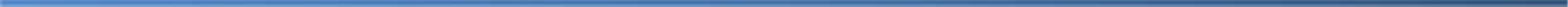 ЕДИНАЯ ИНФОРМАЦИОННАЯ СИСТЕМА В СФЕРЕ ЗАКУПОК (ЕИС)
ГИС «Единая централизованная система учета и отчетности» (ГИС ЕЦИС)
(в течение 1 рабочего дня)
АС «Бюджет»,
АС «УРМ»
(в течение 1 рабочего дня)
Региональная информационная система закупок Вологодской области (РИС ЗВО)
Заказчик: 
формирует дополнительную информацию по бюджетным обязательствам 

Департамент финансов (ГКУ ВО «Областное казначейство):
- принятие на учет бюджетных обязательств
Заказчик:
осуществляет проверку и направляет в Центр учета для отражения в учете 

Центр учета: 
- отражает информацию  в бухгалтерском учете
Документы - основания для оплаты контрактов
РИС ЗВО 
ГИС МИК 
(в течение 1 рабочего дня)
ГИС ЕЦИС
(в течение 1 рабочего дня)
АС «Бюджет» 
(в течение 1 рабочего дня)
РИС ЗВО
ГИС МИК
Заказчик: 
- подписывает документы исполнения (акты, счета, счета-фактуры, УПД) в системе в день совершения факта хозяйственной жизни
Заказчик:
направляет документы для оплаты 

   Центр учета: 
-  формирует бухгалтерские  записи и платежные поручения
ГКУ ВО «Областное казначейство»:
формирует предложения на санкционирование платежей в Департамент финансов области 
направление  платежей для оплаты
Автоматическая  выгрузка оплаченных документов для закрытия  государственного контракта
[Speaker Notes: На слайде приведена подробная схема реализуемого документооборота при принятии бюджетных обязательств.
Принятие на учет ПБО или БО.
Органы власти, учреждения в течение одного рабочего дня со дня загрузки из внешней информационной системы извещений или контрактов на интерфейсе "Контракты" АС "УРМ" формируют:
Сведения о принимаемом бюджетном обязательстве (далее – ПБО), осуществляя при этом проверку лицевого счета; заполнение недостающих КБК; выполнение проверок  в АС "УРМ".
Сведения о бюджетном обязательстве, осуществляя при этом:
- проверку наличия вложения к контракту и сверку печатной формы контракта и сведения об обязательстве, сформированные в результате загрузки контракта;
- проверку электронной подписи на загруженных файлах вложений к контракту;
- проверку лицевого счета ОГВ, КУ, БУ И АУ, расчетного счета исполнителя;
- заполнение недостающих КБК;
- выполнение назначенных проверок на интерфейсе "Контракты" АС "УРМ".
Направляют Сведения о ПБО и (или) БО в АС "Бюджет" для рассмотрения специалистом Областного казначейства.
Специалист Областного казначейства при принятии на учет ПБО и (или) БО в течение одного рабочего дня осуществляет в электронном виде проверку:
- соответствия ПБО и (или) БО КБК, действующим в текущем финансовом году;
- не превышения суммы принимаемого обязательства и (или) обязательства по соответствующим кодам классификации расходов над суммой неиспользованных остатков плановых назначений на лицевом счете Учреждения;
соответствия информации об обязательстве, содержащейся в Сведениях, сведениям о государственном контракте в реестре контрактов, предусмотренном законодательством Российской Федерации о контрактной системе в сфере закупок.
При наличии замечаний специалист Областного казначейства отклоняет ПБО и (или) БО с указанием причины отклонения в электронном виде., при отсутствии замечаний специалист Областного казначейства автоматически присваивает ПБО и (или) БО уникальный номер.]
Предложения по соблюдению установленных нормативными документами правил
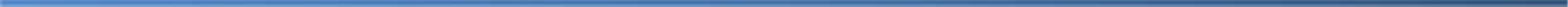 В части принятия бюджетных обязательств, возникающих на основании заключенных контрактов:








В части сокращения сроков оплаты по контрактам:
Органам власти и государственным учреждениям (Заказчикам):
       - в течение одного дня обеспечить занесение информации по контрактам  для принятия бюджетных обязательств Департаментом финансов в АС «Бюджет»
2022 год
По документам исполнения  по контрактам обеспечить:
-Заказчикам направление в Центры учета документов для подготовки платежных поручений в течение одного рабочего дня;
-Центрам учета направление документов для формирования бухгалтерских записей, платежных поручений в ГКУ ВО «Областное казначейство» в течение одного рабочего дня;  
-ГКУ ВО «Областное казначейство» проверку и проведение платежей по представленным документам исполнения в течение одного рабочего дня
2021 год
6
[Speaker Notes: Мы понимаем, что в этой ситуации на первый план выходят вопросы исполнительской дисциплины и контроля исполнения задач по исполнению требований законодательства в части соблюдения сроков оплаты по контрактам. Данный вопрос находится на постоянном контроле у Департамента финансов и Правительства области. 
Принимаемые в данном направлении меры по развитию информационного взаимодействия и нормативного регулирования позволяют нам своевременно выполнить задачи по соблюдению установленных нормативными документами правил.]
БЛАГОДАРЮ ЗА ВНИМАНИЕ!
Начальник государственного казенного учреждения Вологодской области «Областное казначейство»
Бухмичева Римма Михайловна


bukhmichevarm@kazna.gov35.ru 
(8172) 76-00-19 (доб. 4101)
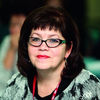